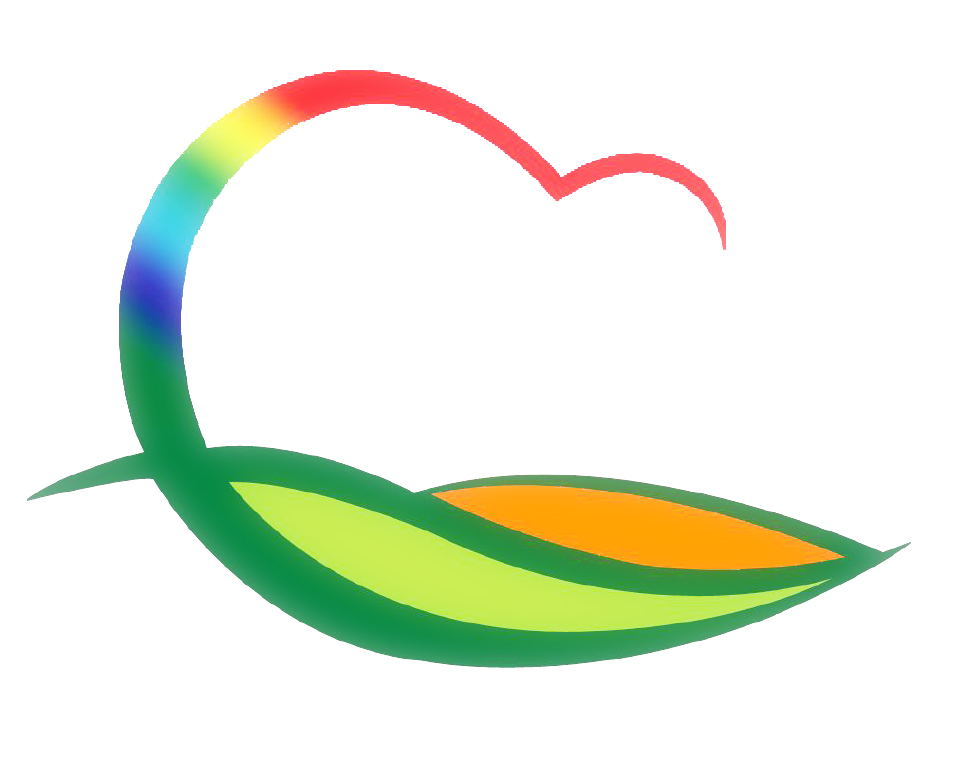 안 전 관 리 과
4-1.  코로나19 대응 생활방역 실시(4회)
4. 28. 14: 00~ 16: 00 / 공무원, 유관기관, 사회단체  등
다중이용시설 ·음식점· 숙박시설 등 / 분무 ‧천 소독 실시
4-2 .  영산지구 배수펌프장 전기설비 안전진단 실시
4. 29. 10: 00 / 전기안전공사 직원 3명
개폐기 점검, 차단기 및 계전기 동작시험 등 안전점검
4-3. 각계 자연재해위험개선지구 정비사업 추진(군 시행분)
소하천정비 0.63km, 교량 3개, 도로개설 0.12km / 4,478백만원
충청북도 계약심사 완료 및 공사계약 의뢰
4-4. 소하천정비 보상 및 사업시행 계획 공고
큰쑥골천, 76필지, 11,733㎡/ 지땡천, 102필지, 3,887㎡
4. 27. / 군보게재